Starter

Complete this table to recap what you know about trig functions.
Θ
Starter

Complete this table to recap what you know about trig functions.
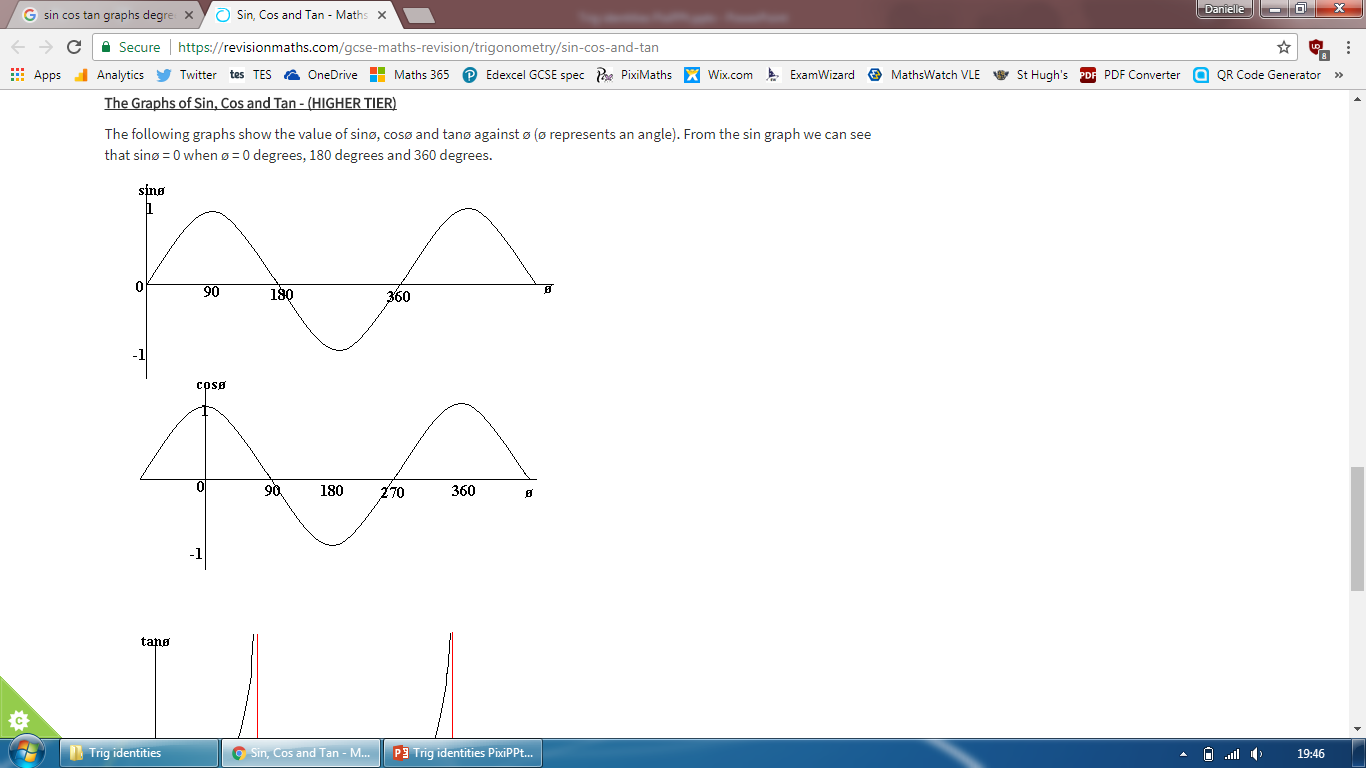 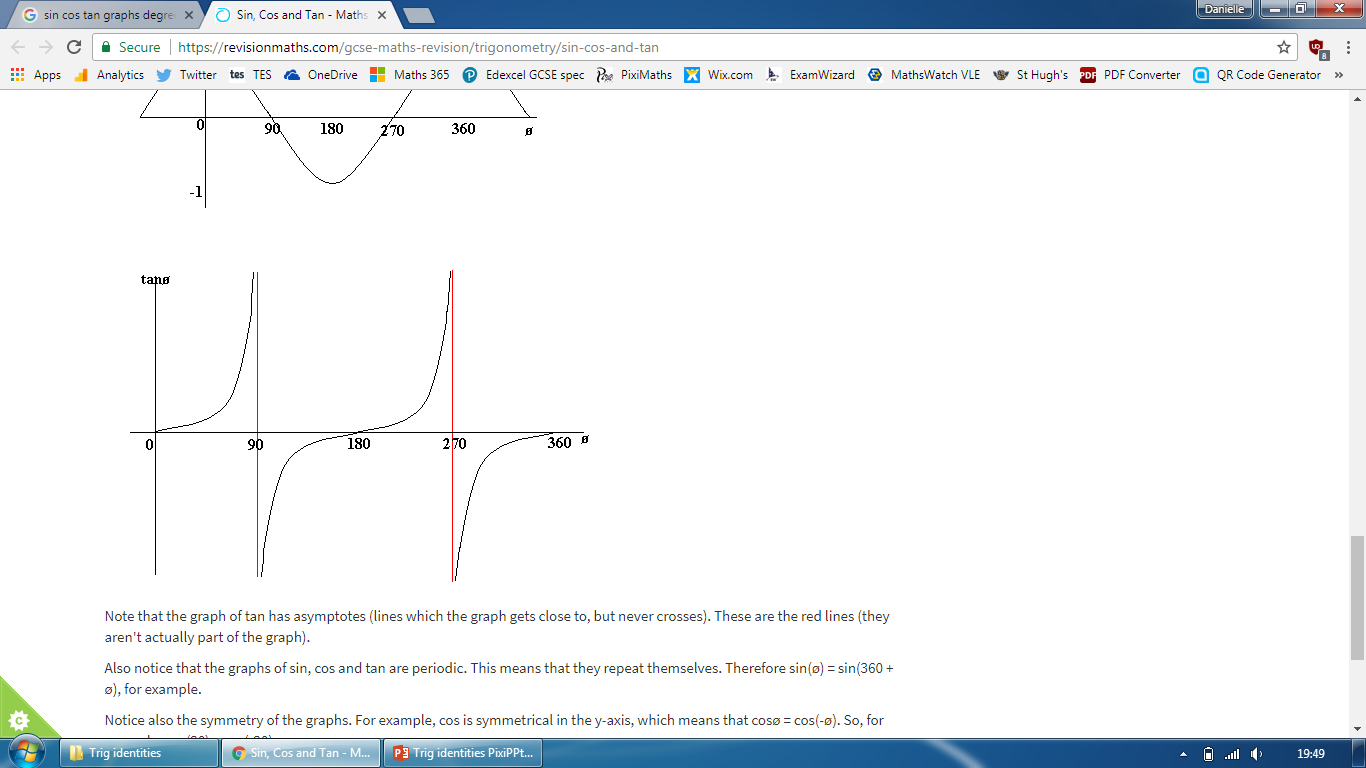 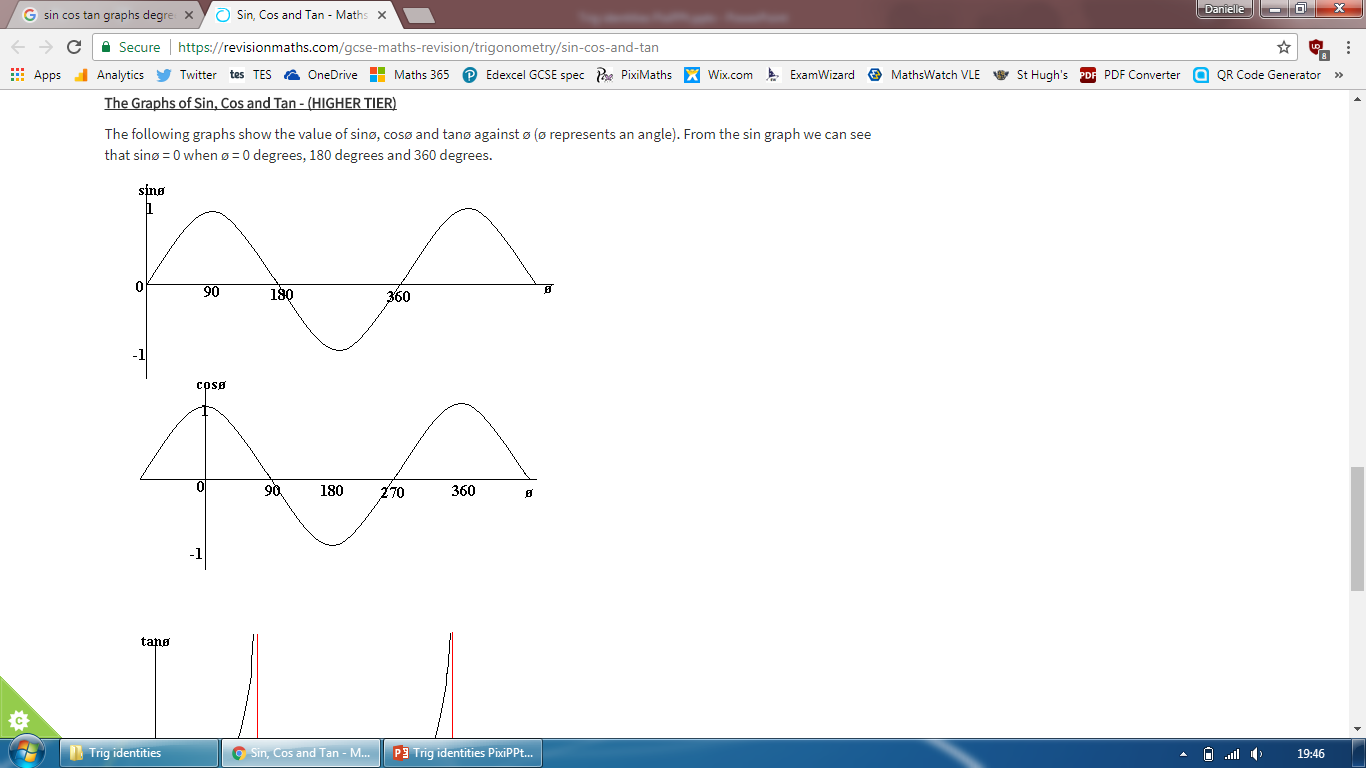 Θ
The Unit Circle
y
The unit circle has equation x² + y² = 1

Since cosΘ = x and sinΘ = y,
it follows that 
cos²Θ + sin²Θ = 1
Why?
P(x, y)
1
Θ
x
For all values of Θ,

sin²Θ + cos²Θ ≡ 1
The Unit Circle
y
Why?
P(x, y)
1
Θ
x
tan Θ is undefined when cos Θ = 0. This occurs when Θ = -90°, 90°, 270°, …
Simplify 	sin² 3Θ + cos² 3Θ
= 1
sin²Θ + cos²Θ ≡ 1, with Θ replaced by 3Θ
Simplify 	5 – 5 sin²Θ
= 5(1 - sin²Θ)
sin²Θ + cos²Θ ≡ 1, so 1 - sin²Θ ≡ cos²Θ
= 5 cos²Θ
sin²Θ + cos²Θ ≡ 1, so 1 - sin²Θ ≡ cos²Θ
= tan2Θ
Difference of two squares
sin²Θ + cos²Θ ≡ 1
≡ 1 – tan²Θ
≡ RHS
sin²Θ + cos²Θ ≡ 1
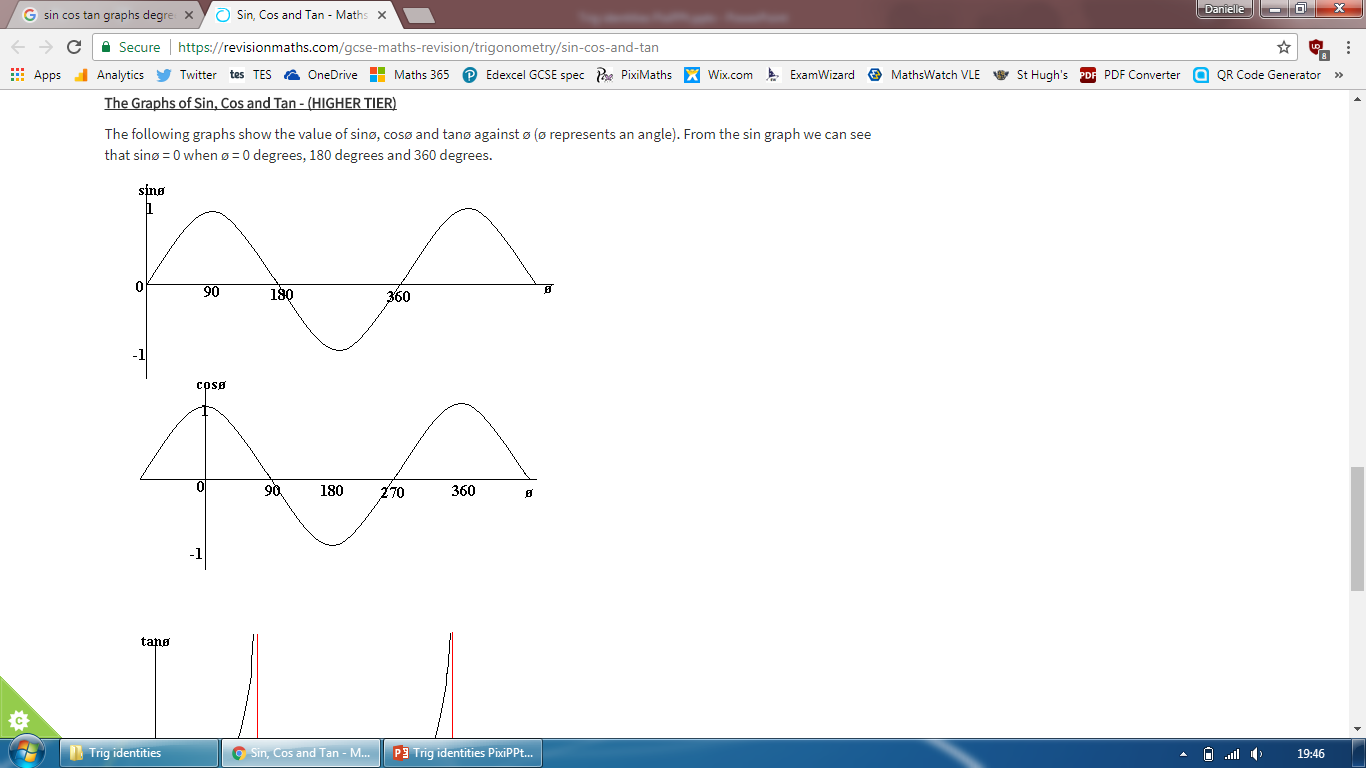 Θ is reflex, therefore sinΘ is negative
Answers
1a.	sin²½Θ
 b.	5
 c.	tan x
 d.	1

3a.	cos Θ = 12/13
  b.	sin Θ = 4/5
  c.	tan Θ = -7/24